Les Prévisions
Prévoir demandes futures :

Qté produits à fab.
Empl affecter chaîne mont.
Qté MP ou PF à acheter
$ nécess payer salaires
Finance, RH, Mktg



Types de Prévisions
Court Terme (moins 1 an)
Moyen (1-2 ans)
Long (3-5 ans)
La durée des prévisions :
Court Terme (moins de 1 an)
Achats;
Main d’œuvre;
Entretien de l’équipement;
Etc.
Moyen (1-2 ans)
Budget de fonctionnement et dépenses.
Long (3-5 ans)
Agrandissement;
Déménagement de l’entreprise; etc.
Les Cycles
Cycle Mensuel
Cycle Bi-semestriel 
Les Saisons
Les Tendances
Années 1990
Peur de perdre leur emploi
Sentiment d’insécurité
Effrayé par la violence, pessimiste
Coconnage
Famille, enfants, plein air
Magnétoscope, véhicules + sécuritaires (Volvo)
Tendances pour les Baby-boomers
Excellent service
Prêt à payer + cher
Pharmaceutique, détente, loisir
Centre commerciaux grande surface avec aires de repos
TV écrans + grands
Manquent de temps
« Bunkering »
Systèmes d’alames, surveillance caméras
Génératrice au cas où…
« Gate community »
Petites indulgences
Les gens sont stressés et s’offrent des petits luxes pour justifier leur style de vie
Café Starbucks (Mochachino) à 8$
Massage
Liposuction le midi
Injections Botox
SOS (Save Our Society) Sauver notre Société
Planter arbres
Acheter Bio
Acheter équitable
Recycler
Compostage
Carburants bio
Faire tomber les icônes
Je ne crois plus au
 gouvernement
La religion
Les grosses entreprises
Les médecins
Les avocats
Plaisir-revanche
Prendre un gros steak
Fumer un gros cigare
Prendre beaucoup d’alcool
Future-tension
Inondations, pollution, technologie avancée (mettre puces dans notre cerveau), menace des glaciers
Ève-olution
L’attitude des femmes de nos jours change la façon de gérer les entreprises et les clients.
Produits pour femmes :
Fantaisie-Aventure
Ego-nomie
Société dépersonnalisée
Consommateurs veulent que leur individualité soit reconnue.
Down-aging
Cocooning
Clanning (Former des Clans)
Religion?
Facebook (groupes)
Cashing out
Vivre plus simplement
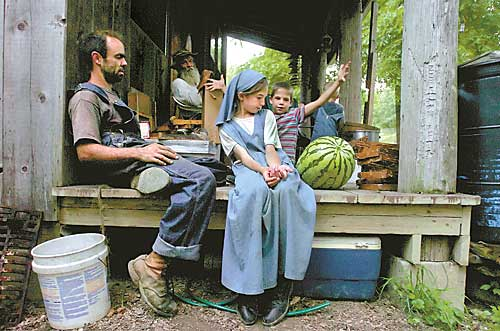 Being alive ( Être vivant)
Vivre jusqu’à 180 ans?
Remplacer hanches, un genou, un œil, les poumons, la vessie
40 ans…un bébé
Atmos_peur
Spiritualité
Yoga
Méditation
Religion?
Reiki
99 vies
Peu de temps, rôles multiples à jouer
Vigilante consumer (Prendre les choses en main soi-même)
(Ex: OLF)
Techniques qualitatives
Prévisions internes
Technique Delphi
Groupe d ’experts
Comparaisons Historiques
Consultation d’organismes publics et privés : Statistiques Canada, Chambres de commerce, associations dans notre domaine, banques, BDC, consultants en entreprise, PMB, etc. 
Revues et journaux
Enquête auprès des consommateurs : les questionner sur leurs besoins futurs.
 
Étude de marché : réalisée par des entreprises ou organismes spécialisés.
Facteurs externes
Concurrence
Pouvoir d’achat des clients
Évolution démographique
Cycle de vie des produits
Saisons
Facteurs sociaux
Facteurs économiques
Facteurs internes
Objectifs de la haute direction;
Tendances passées;
La capacité de vos employés à desservir les clients (peut prévoir plus, mais est-ce que la MO est en mesure de desservir cet accroissement de capacité?)
Techniques Quantitatives
Les 4 principes des prévisions
Les prévisions sont + précises dans le cas de grandes quantités

Les prévisions sont + précises dans le cas de courtes périodes

Toute prévision doit comporter une estimation du % d ’erreur

Faire l’essai de la technique de prévision avant de l’adopter.
Techniques quantitatives
Moyenne mathématique
Moyenne mobile
Variation moyenne
Technique de la régression linéaire
Corrélation linéaire et la droite de régression
Technique de prévision
Ex: Revenu vs dépenses
Temps d’étude et note d’examen!!!!
Pour utiliser cette technique il faut d’abord créer un graphique: nuage de points
Ce graphique nous donne une idée si les 2 variables peuvent être liées.
Coefficient de corrélation linéaire
Pour utiliser cette technique, il faut d’abord vérifier s’il y a une corrélation (lien) entre les 2 variables
r
La droite de régression
Si le lien existe entre les variables, on va alors trouver la droite qui représente la réalité
y’=a +bx
y’ c’est notre prédiction ou prévision
b: c’est la pente de la droite
Ex: y’=6 + 2x   Faire graphique
Si x augm de 1 y augment de ?
b= r * sy/sx
a= moy y – b * moy x
Comment utiliser cette technique
Tu me donnes le X et je vais te calculer le Y
Devoirs